Area and Perimeter
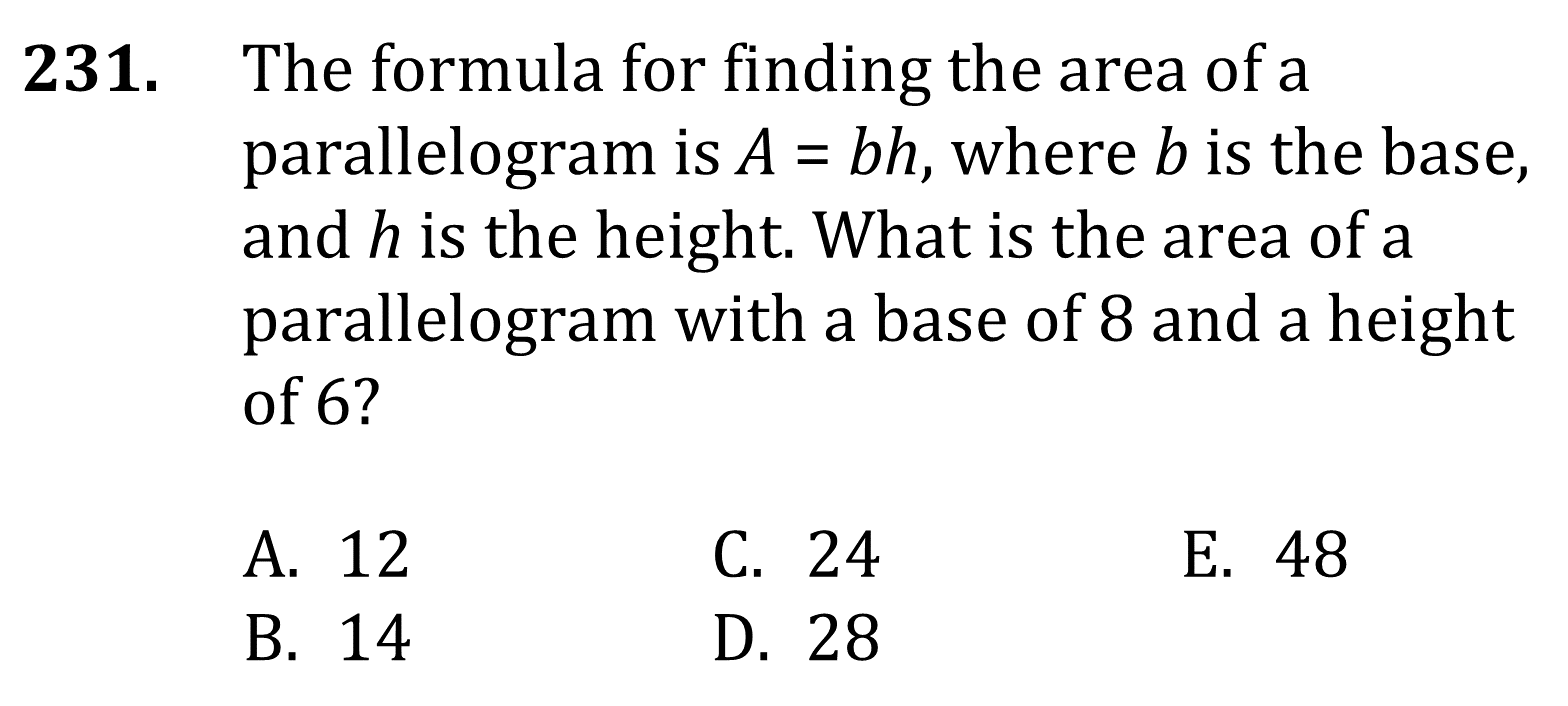 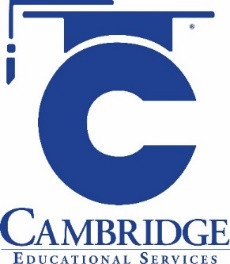 Use geometric formulas when all the required information is given.  Determine the perimeter and area of composite figures. 
Level: Intermediate Skill Group: Geometry
Area and Perimeter
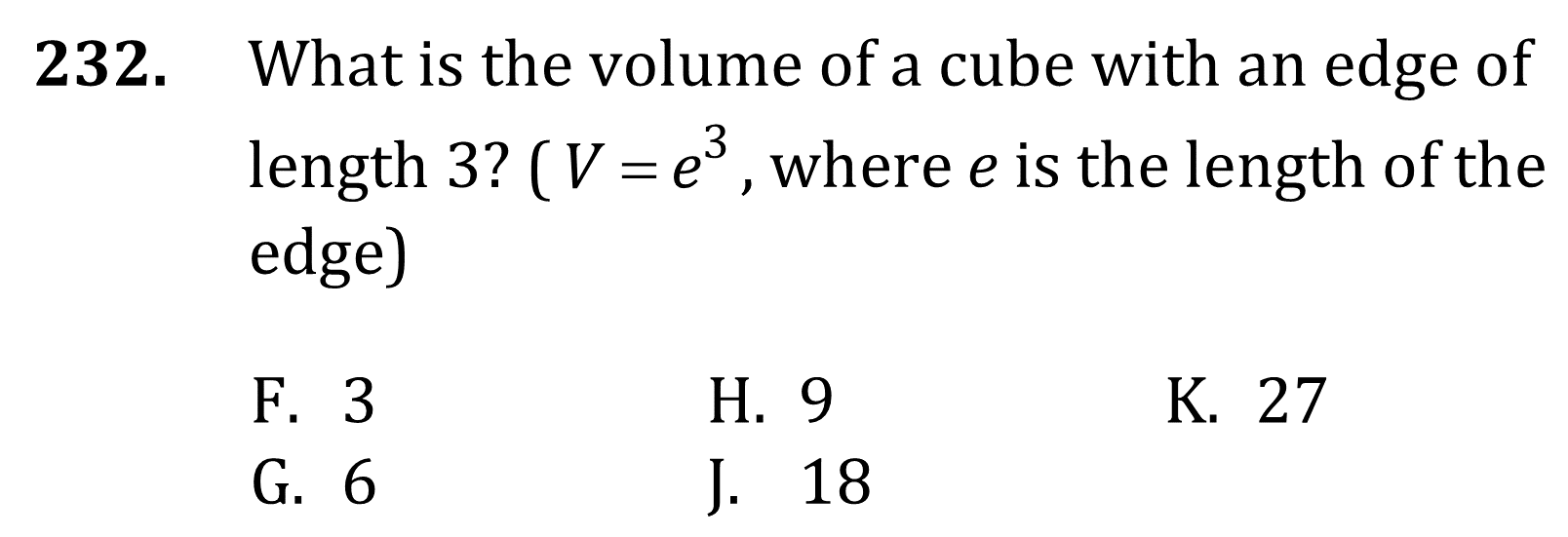 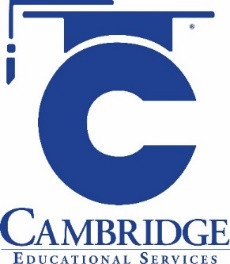 Use geometric formulas when all the required information is given.  Determine the perimeter and area of composite figures. 
Level: Intermediate Skill Group: Geometry
Area and Perimeter
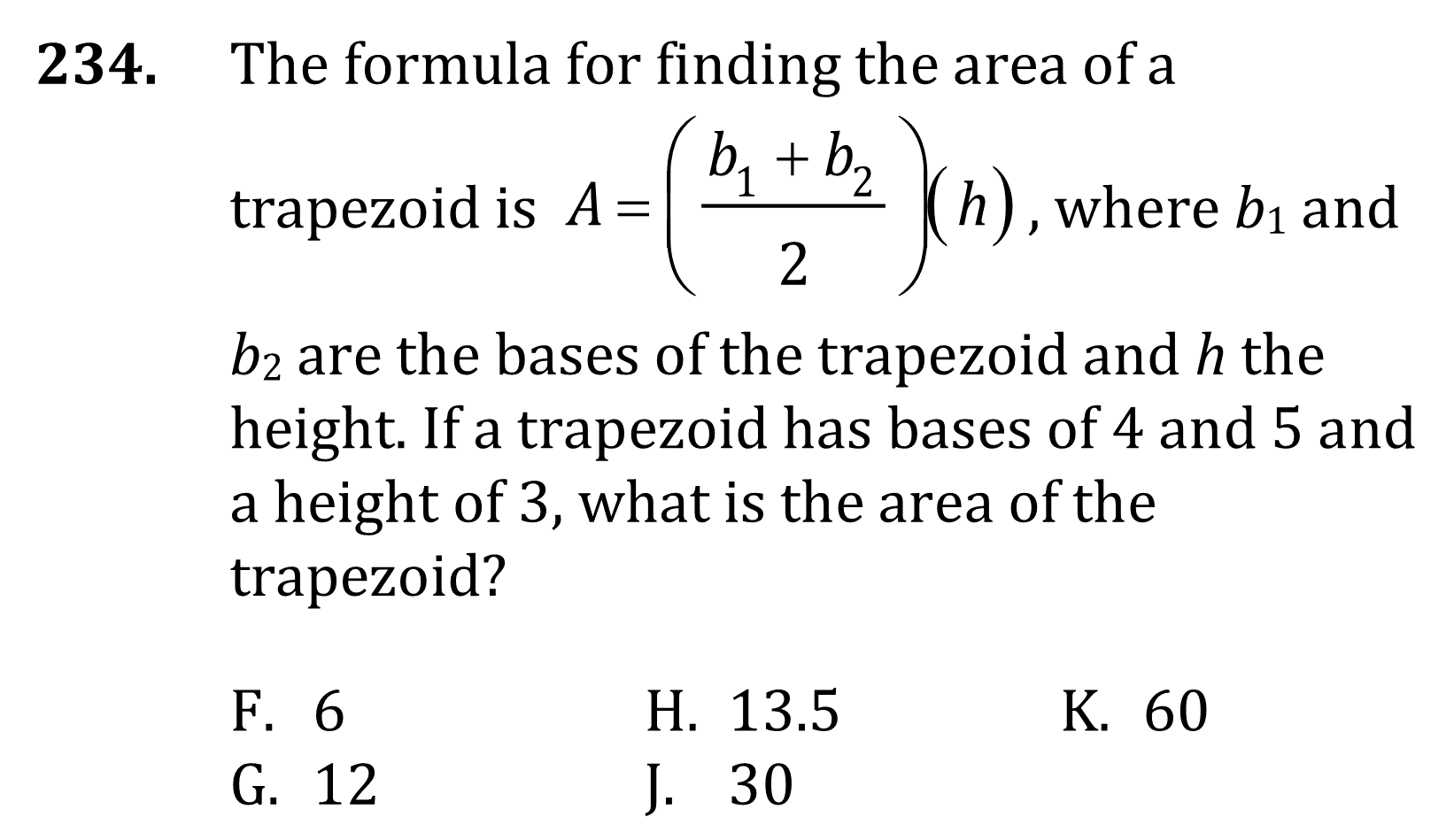 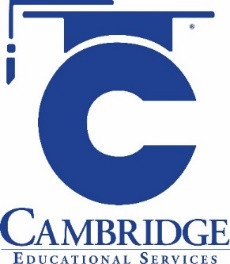 Use geometric formulas when all the required information is given.  Determine the perimeter and area of composite figures. 
Level: Intermediate Skill Group: Geometry
Area and Perimeter
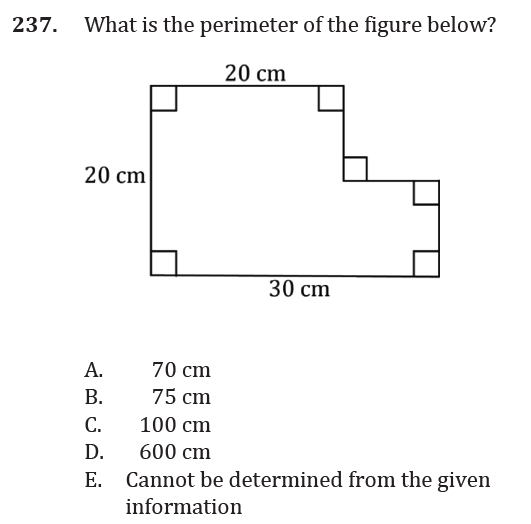 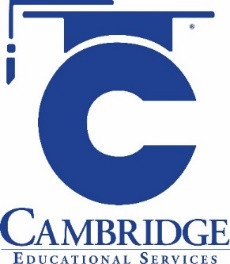 Use geometric formulas when all the required information is given.  Determine the perimeter and area of composite figures. 
Level: Intermediate Skill Group: Geometry
Area and Perimeter
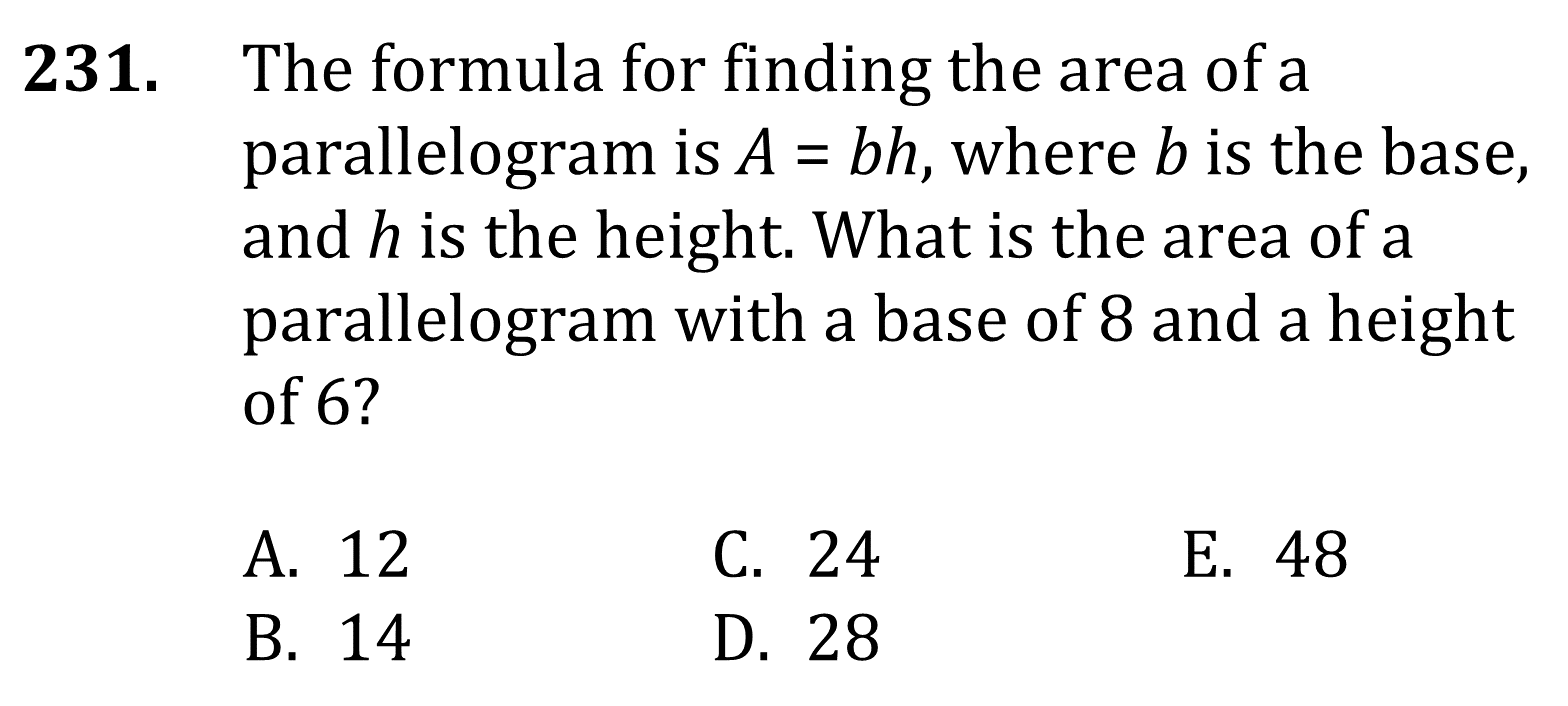 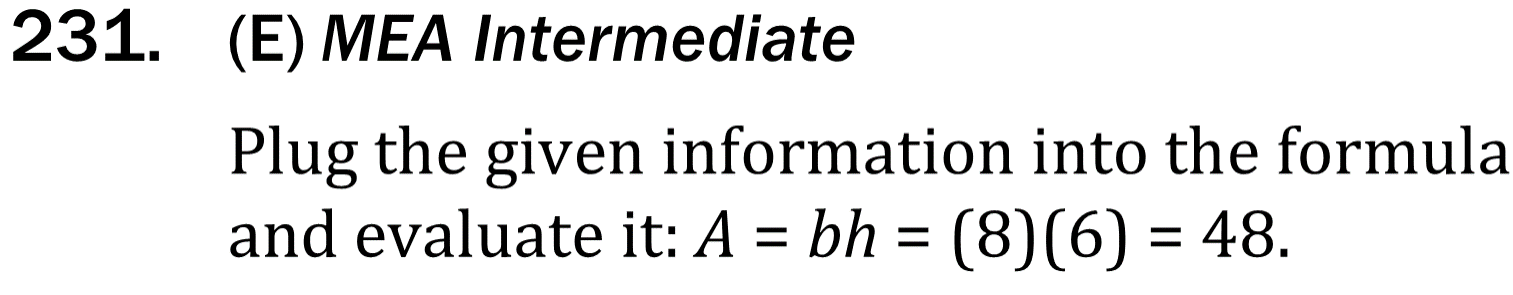 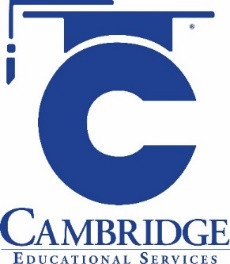 Use geometric formulas when all the required information is given.  Determine the perimeter and area of composite figures. 
Level: Intermediate Skill Group: Geometry
Area and Perimeter
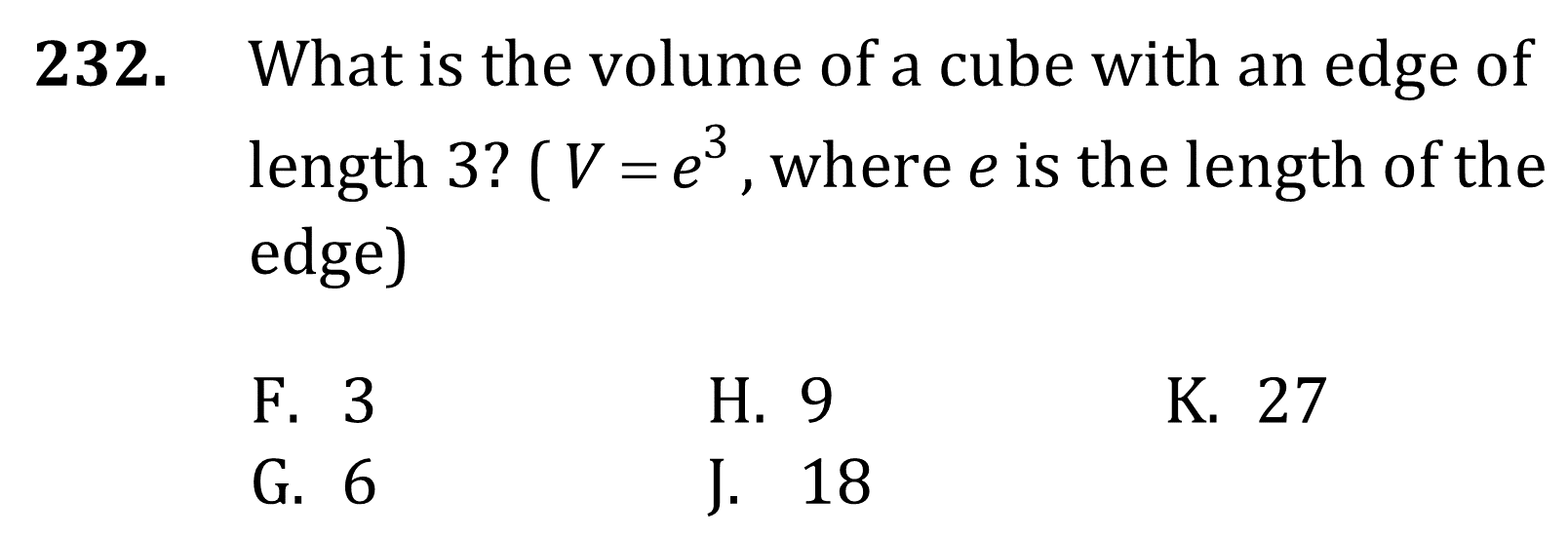 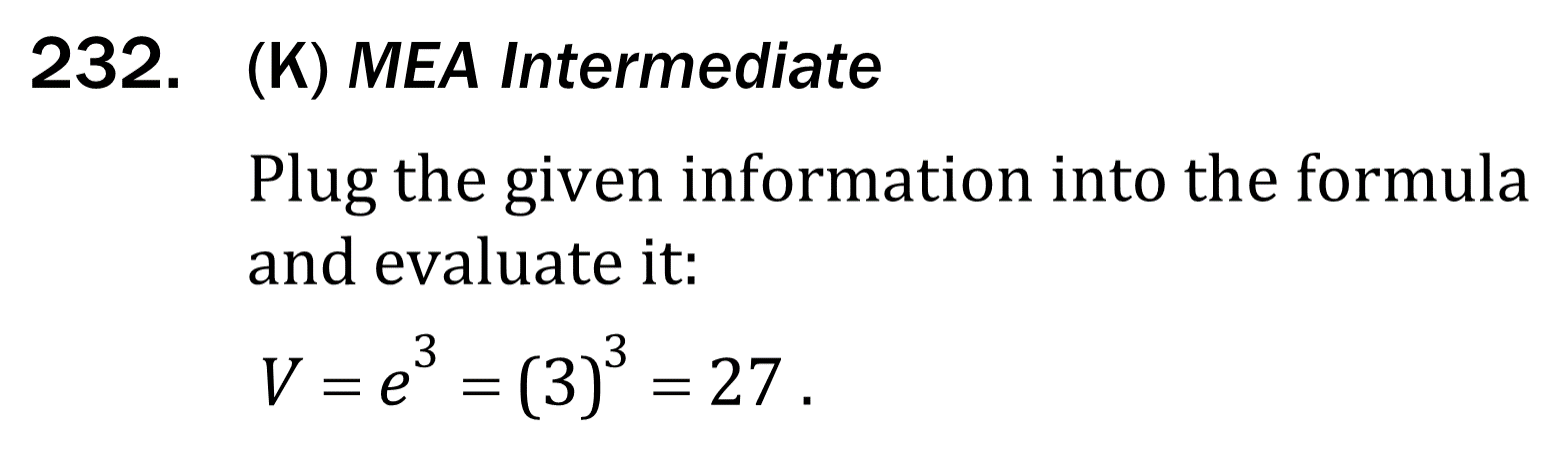 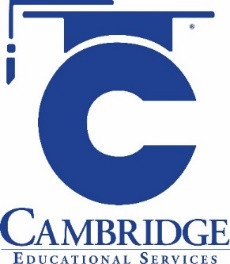 Use geometric formulas when all the required information is given.  Determine the perimeter and area of composite figures. 
Level: Intermediate Skill Group: Geometry
Area and Perimeter
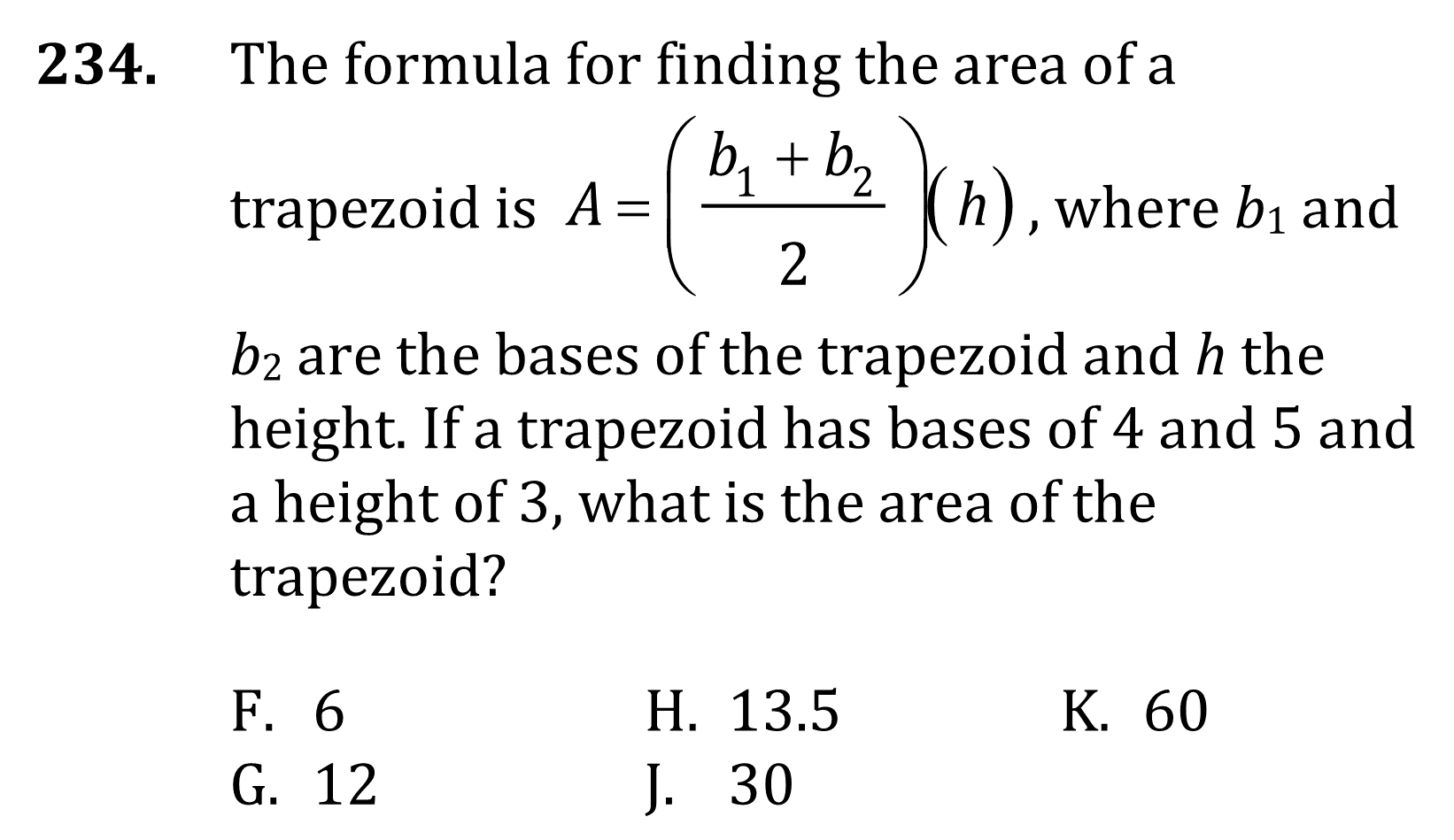 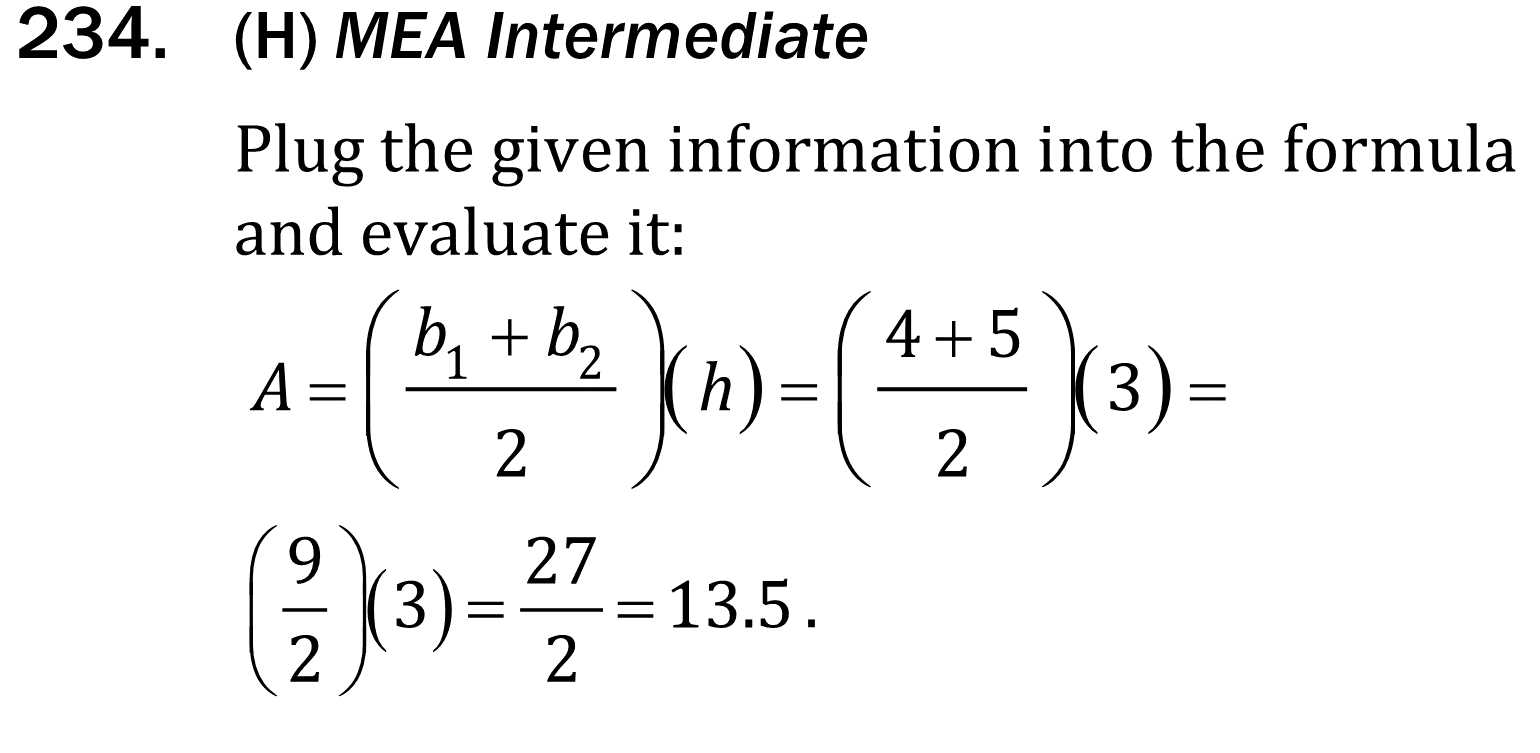 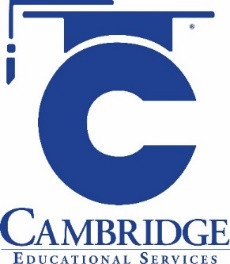 Use geometric formulas when all the required information is given.  Determine the perimeter and area of composite figures. 
Level: Intermediate Skill Group: Geometry
Area and Perimeter
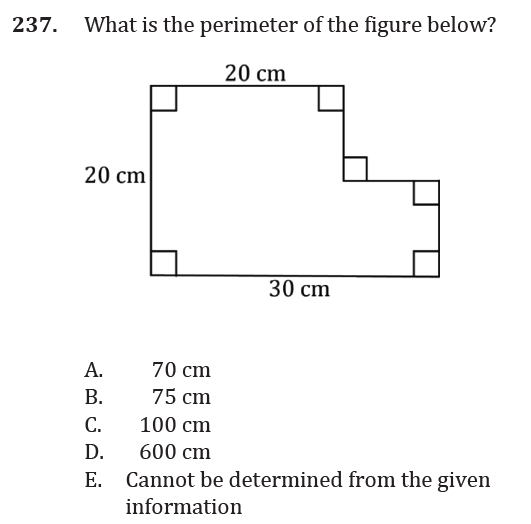 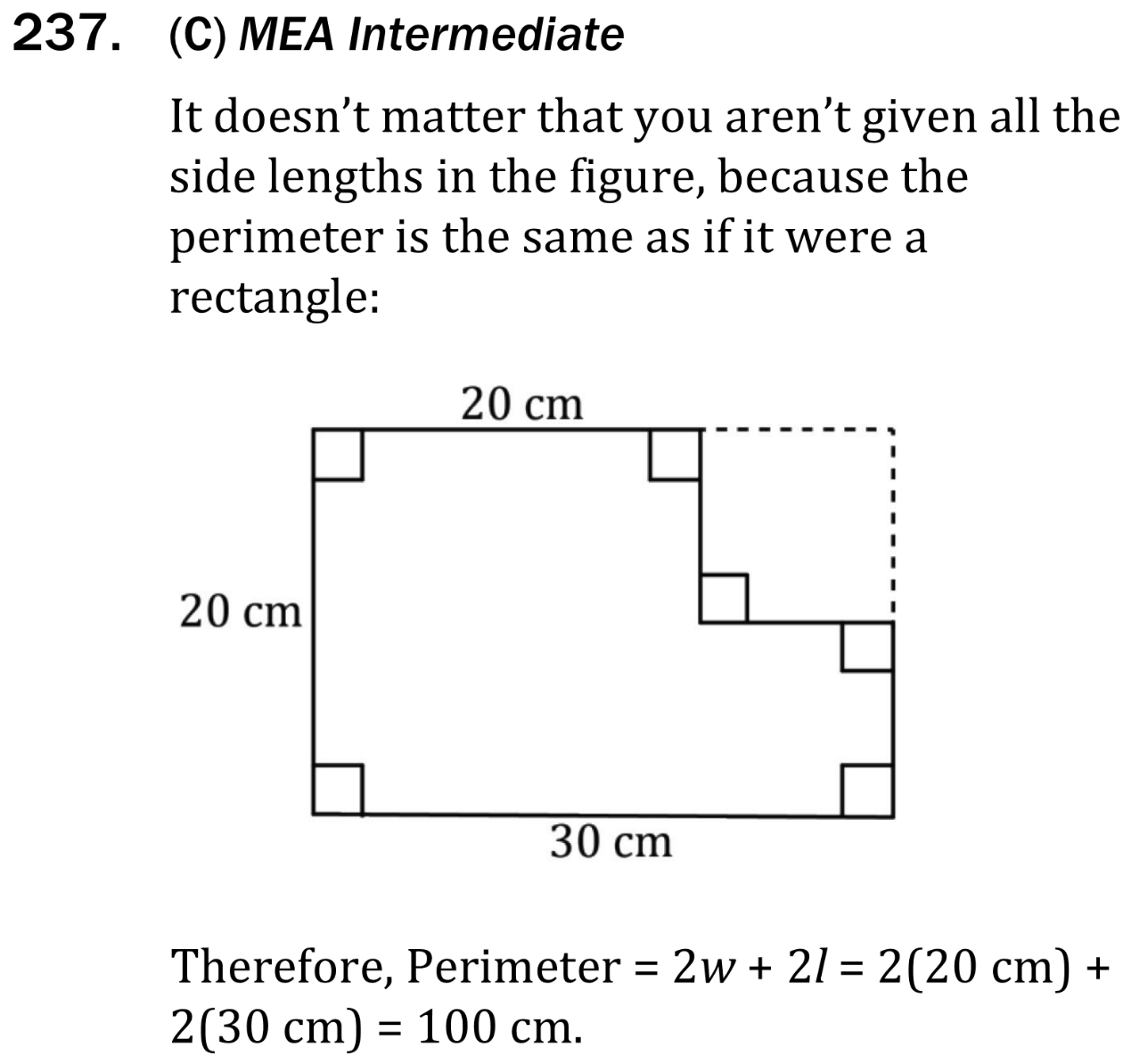 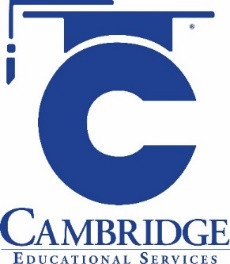 Use geometric formulas when all the required information is given.  Determine the perimeter and area of composite figures. 
Level: Intermediate Skill Group: Geometry